Catholics ~ Priests
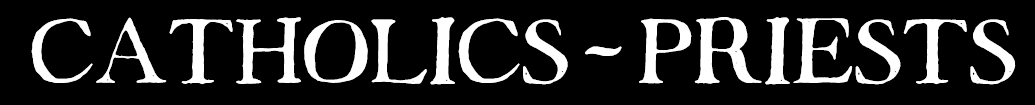 Challenge 10
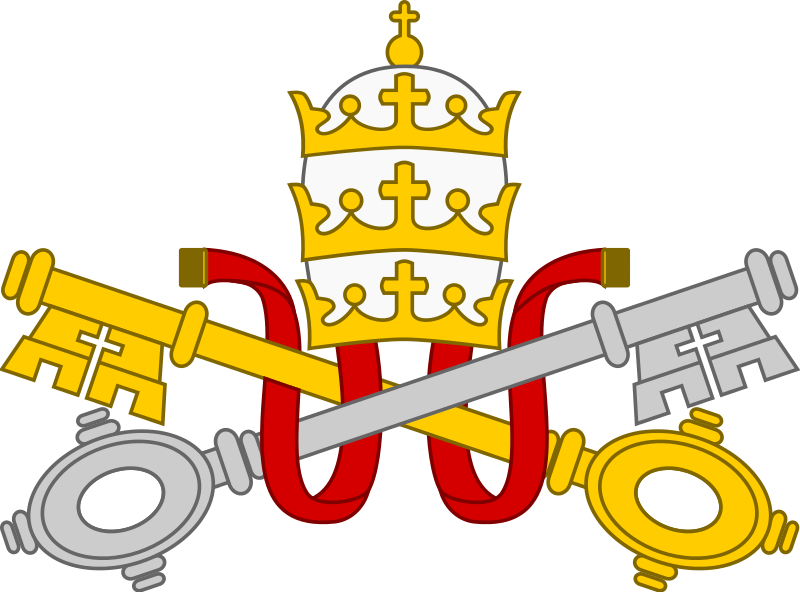 Challenge 10
Discussion: (Whole Group)

Topic: Sacrifice
What is Sacrifice?
What are you willing to sacrifice?
Is making sacrifices worth it?
Discuss the link between what Jesus sacrificed and what Priests sacrifice.